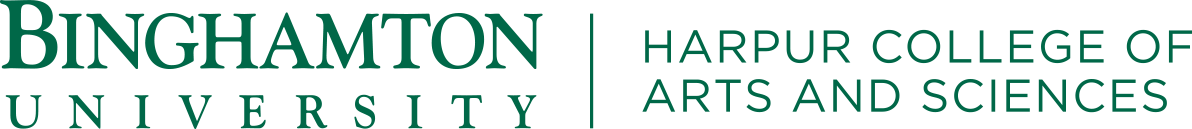 High School Counselors’ Association of WNYStephanie Swim
Liberal Arts at Binghamton University
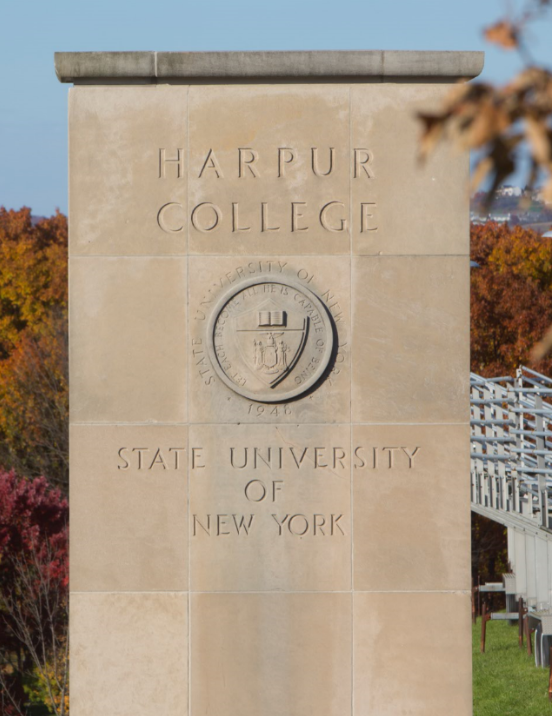 Binghamton General Education Requirements
Language and Communication
Creating a Global Vision
Liberal Arts
Aesthetics
Humanities
Laboratory Sciences
Social Sciences 
Mathematics 
Bridge to Professional Programs
Why Harpur College?
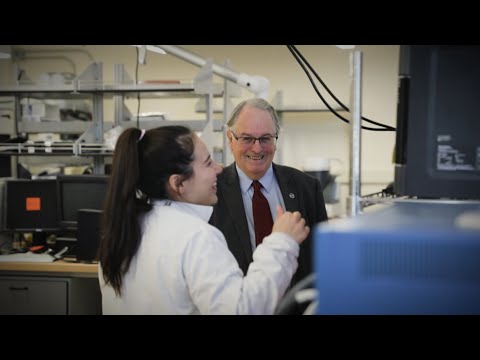 From breadth through depth to perspective
Provides a broad base of knowledge as well as writing, speaking and critical thinking skills
In-depth understanding of content and problem-solving skills in an area of specialization
Able to adapt and evolve with the changing world
Undergraduate Students Binghamton University
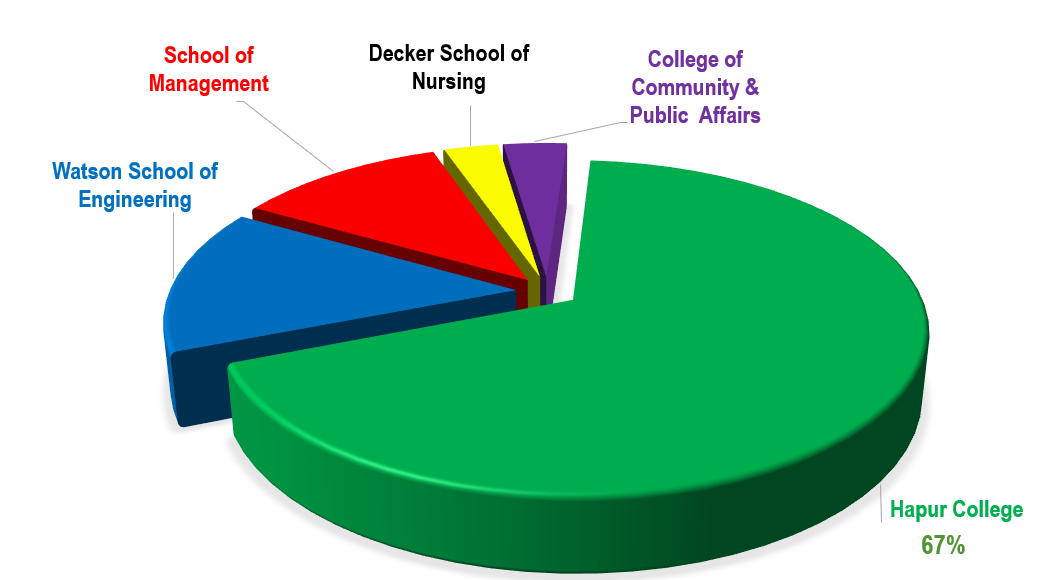 [Speaker Notes: With about 14,000 UG students at BU, Harpur UG students make up 67% of UG population @ BU]
Harpur College of Arts and Sciences
Over 40 majors:3 DIVISIONS, 26 DEPARTMENTS, 14 PROGRAMS
Interdisciplinary and Cross-Disciplinary Programs
Fine Arts and Humanities
Science and Mathematics
Africana Studies 
Art and Design
Art History 
Asian and Asian-American Studies 
Cinema 
Classical and Near Eastern Studies 
Comparative Literature 
English, General Literature, and Rhetoric 
German and Russian Studies 
Judaic Studies 
Music 
Philosophy 
Romance Languages and Literatures 
Theatre
Biological Sciences
Chemistry
Geological Sciences and Environmental Studies
Mathematical Sciences
Physics, Applied Physics and Astronomy
Psychology
Biochemistry
Environmental Studies
Human Rights
Individualized Major Program
Integrative Neuroscience
Latin American and Caribbean Area Studies
Linguistics
Materials Science and Engineering
Medieval and Renaissance Studies
Middle East and North African Studies
Philosophy, Politics, and Law
Religious Studies
Russian and East European Studies
Translation Research and Instruction
Women, Gender and Sexuality Studies
Social Sciences
Anthropology
Economics
Geography
History
Political Science
Sociology
Our 10 most popular majors
Biology
Economics
Psychology
Integrative Neuroscience
Mathematical Sciences
Philosophy, Politics & Law
English
Political Science
Environmental Studies
Biochemistry
All majors & programs can be found here: http://binghamton.edu/harpur/undergraduate/index.html
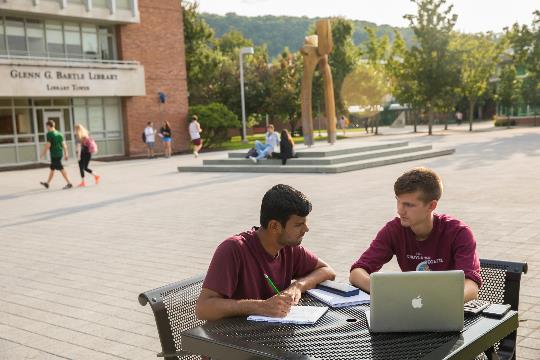 BU’s Pharmacy Early Acceptance Program (PEAP)
Eligibility & Requirements

PEAP Process

Routes 
2+4 pathway (only PharmD)
3+4 pathway
4+4 pathway

New State of the Art School of
Pharmacy & Pharmaceutical Sciences
Facility
More on PEAP here: 
https://www.binghamton.edu/pharmacy-and-pharmaceutical-sciences/students/future/peap.html
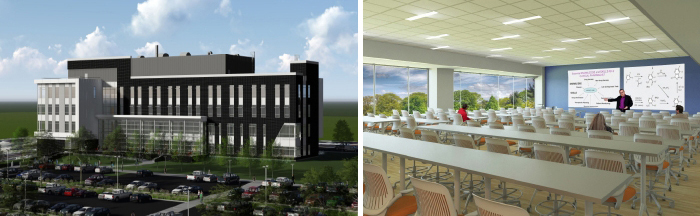 Accelerated 4+1 Programs
Earn Bachelor’s & Master’s Degree in 5 years

50+ Programs 
All Harpur UG + MBA
All Watson UG + MBA
Accelerated/4+1 Degree Programs - The Graduate School
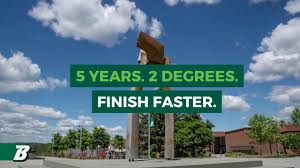